ИЗУЧЕНИЕ СВОЙСТВБУМАГИ
Группа №5
Цель работы: 
Изучить свойства бумаги и способы её  изготовления в домашних условиях.
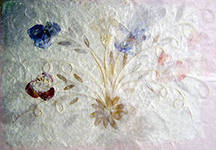 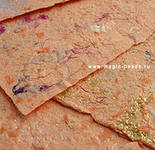 Задачи:  
1.познакомиться с  видами бумаги;                  2. изучить  свойства бумаги;
3. попробовать изготовить бумагу в домашних
    условиях.
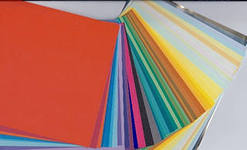 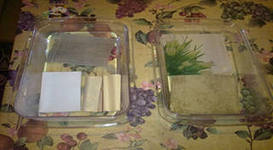 Опыт № 1.
КАКАЯ БЫВАЕТ БУМАГА?
Вывод:

Бумага бывает разного цвета, гладкая и шероховатая, тонкая и толстая.
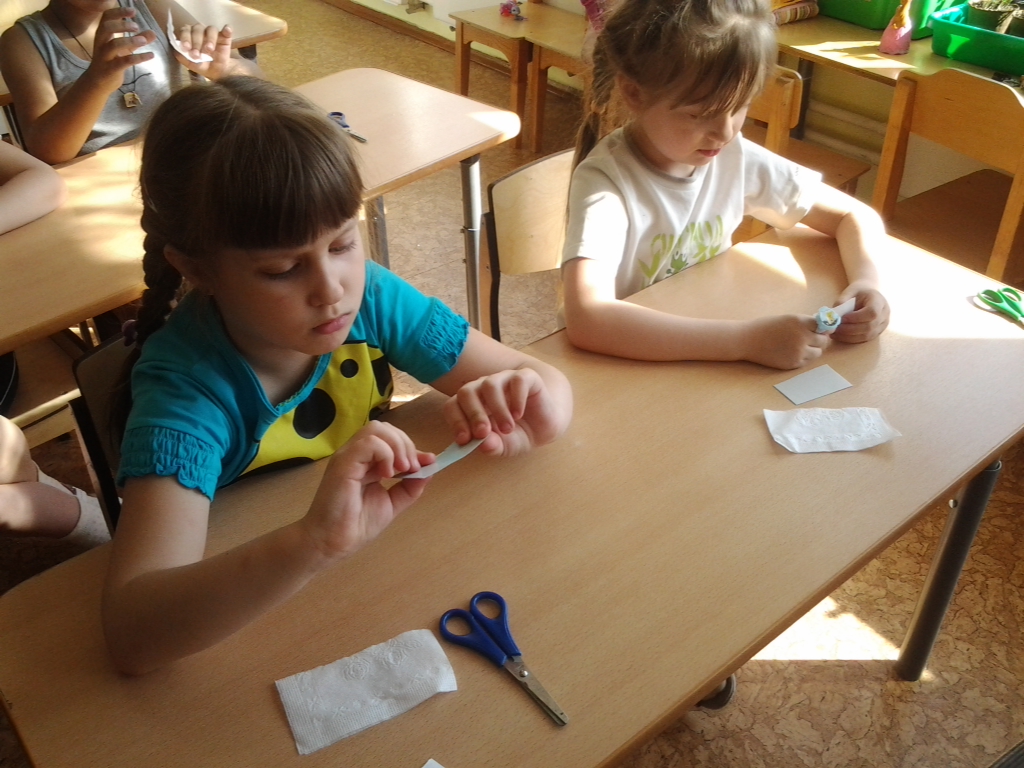 Опыт № 2.
Трудно ли разрезать бумагу?
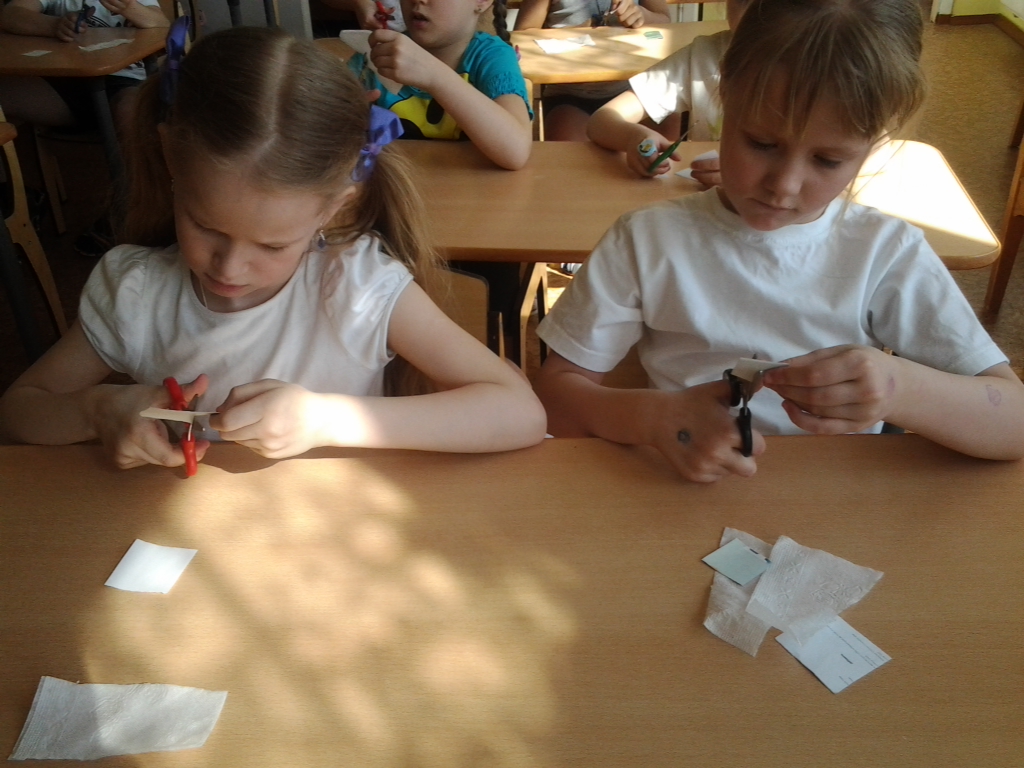 Вывод:
Тонкая бумага легко режется ножницами, толстая с трудом.
Опыт № 3.
Легко ли складывать бумагу?
Вывод:
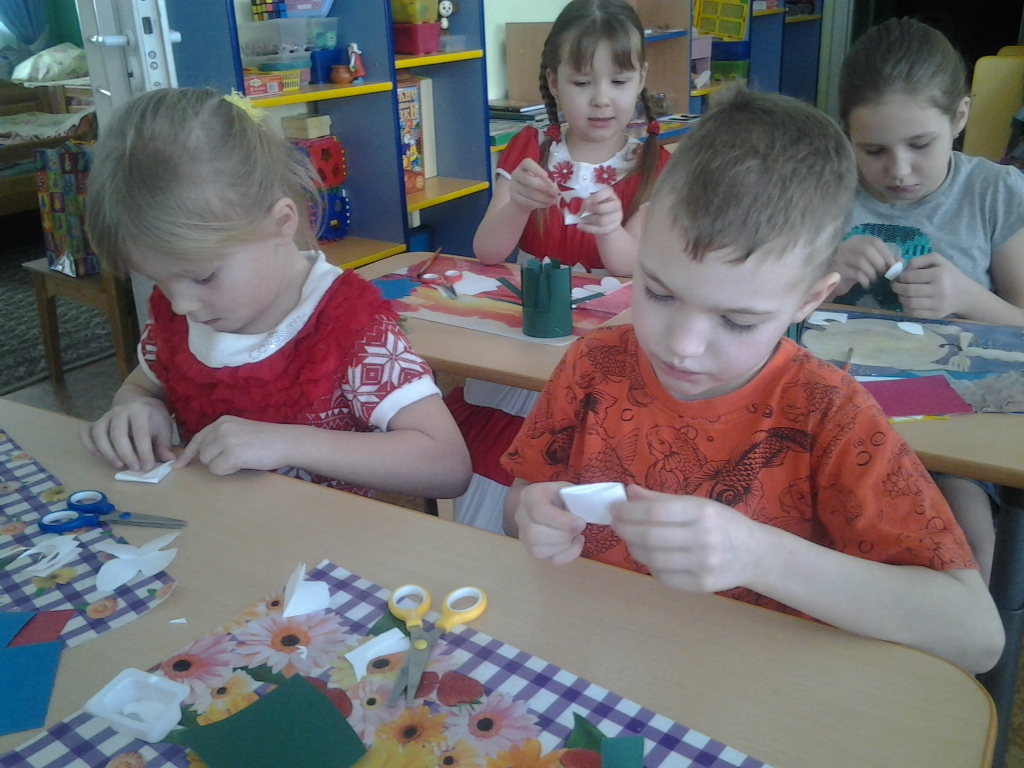 Бумагу легко складывать. Линии сгиба сохраняются.
Опыт № 4.
Промокает ли бумага?
Вывод:
Бумага боится воды. Все бумажные предметы портятся от встречи с водой.
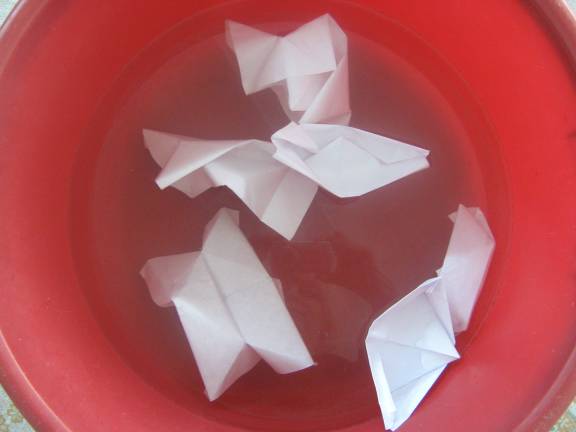 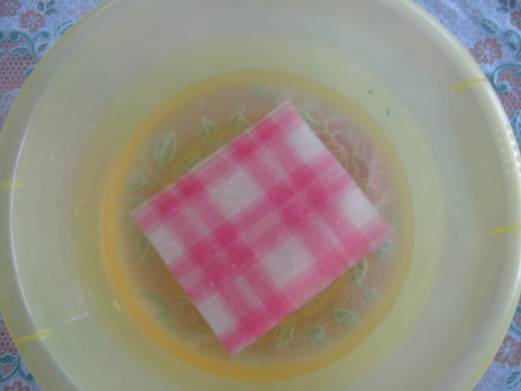 Опыт № 5.
Горит ли бумага?
Вывод:
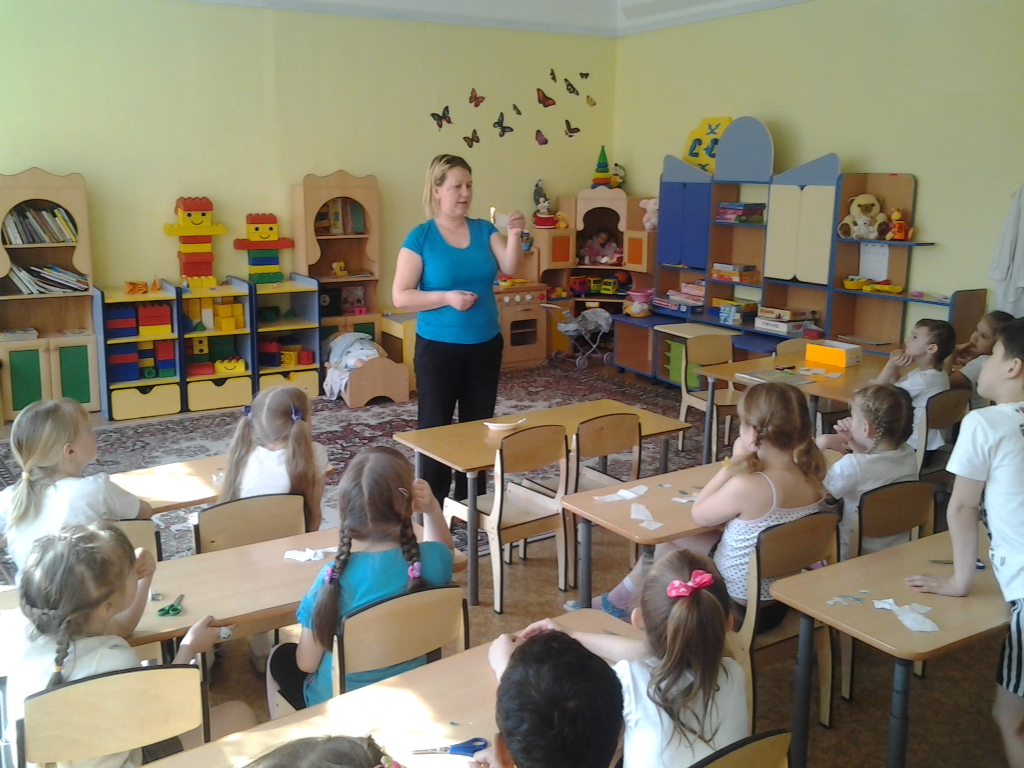 Бумага очень быстро загорается и быстро сгорает.
Опыт № 6.
Прочная ли бумага?
Вывод:
Тонкую бумагу легко разорвать, а толстую труднее.
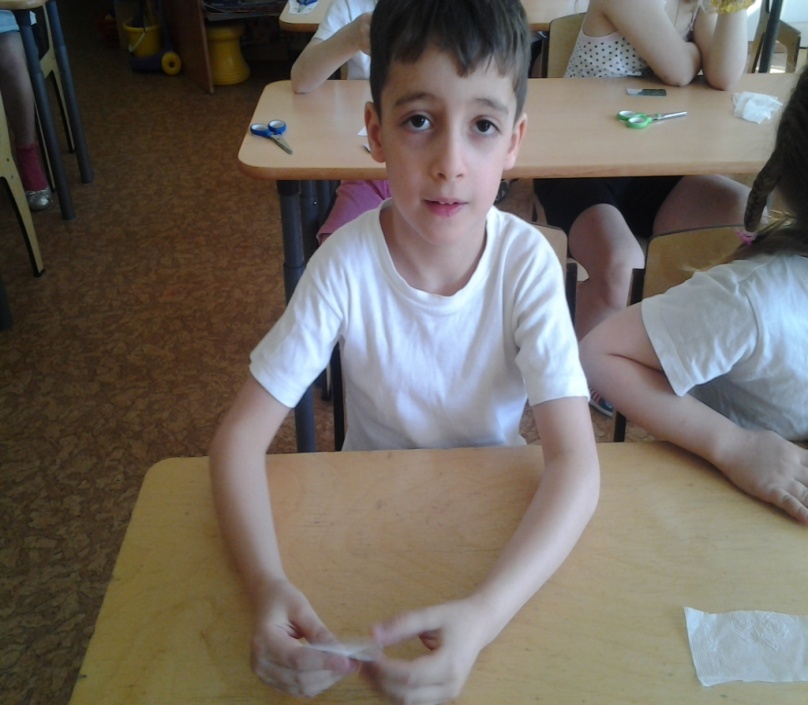 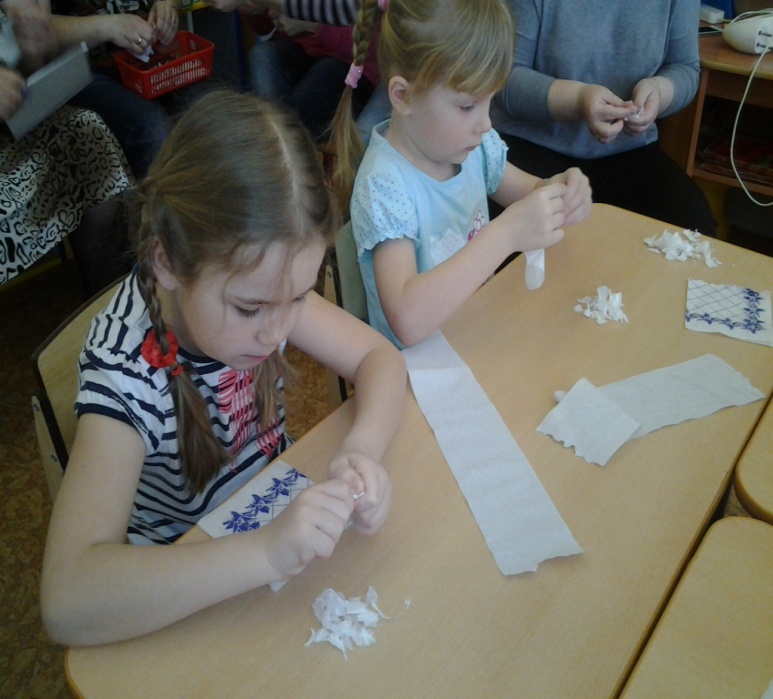 Опыт № 6.
Прозрачна ли бумага?
Вывод:
Бумага непрозрачна, чем толще бумага, тем меньше света она пропускает.
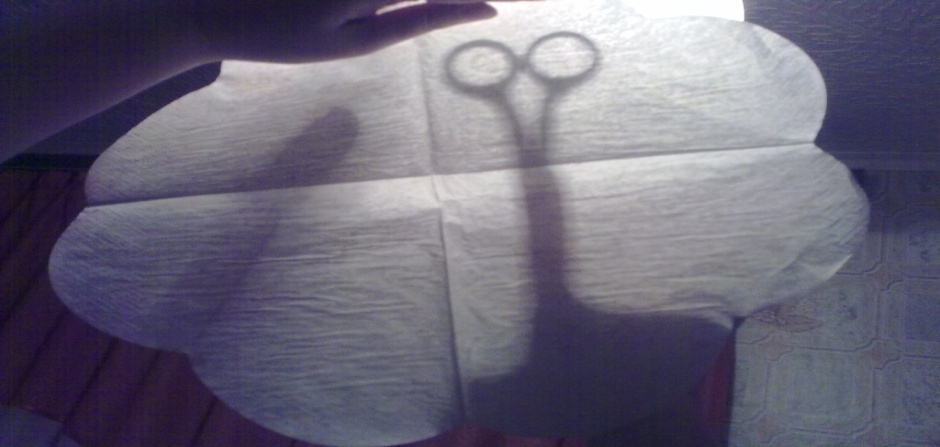 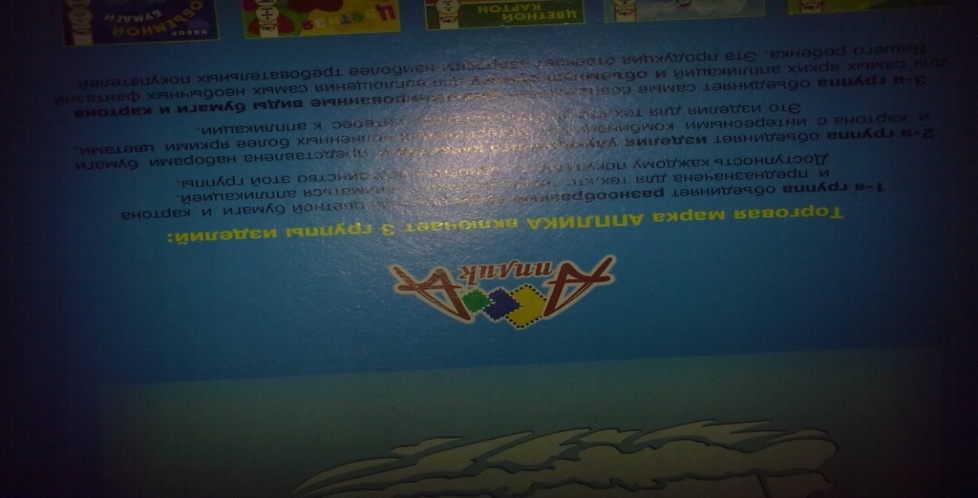 Выводы нашей группы:
Бумага тонкий непрозрачный материал;
Бумага легко режется и мнется;
Бумага легко сгибается и сохраняет линию   
    сгиба;
Бумага впитывает влагу;
Бумага легко воспламеняется и быстро 
    горит.